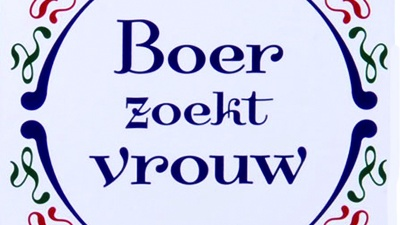 [Speaker Notes: 1]
Heer zoekt zondaar
[Speaker Notes: 2]
Heer zoekt zondaar

Tollenaar: regelt belastingen
[Speaker Notes: 3]
Heer zoekt zondaar

Tollenaar: regelt belastingen
	1. voor de Romeinen
[Speaker Notes: 4]
Heer zoekt zondaar

Tollenaar: regelt belastingen
	1. voor de Romeinen
	2. tegen het 8ste gebod -> zonde
[Speaker Notes: 5]
Heer zoekt zondaar

Tollenaar: zondaar
[Speaker Notes: 6]
Heer zoekt zondaar

Wat doe je met zonde en zondaars?
1. zondaar buitensluiten

2. zonde negeren
[Speaker Notes: 7]
Heer zoekt zondaar

Wat doe je met zonde en zondaars?
1. zondaar buitensluiten
	wetgeleerden en Farizeeën
2. zonde negeren
[Speaker Notes: 8]
Heer zoekt zondaar

Wat doe je met zonde en zondaars?
1. zondaar buitensluiten
	wetgeleerden en Farizeeën
	kan wel, maar werkt niet
2. zonde negeren
[Speaker Notes: 9]
Heer zoekt zondaar

Wat doe je met zonde en zondaars?
1. zondaar buitensluiten
	wetgeleerden en Farizeeën
	kan wel, maar werkt niet
2. zonde negeren  
 	helpt ook niet echt
[Speaker Notes: 10]
Heer zoekt zondaar

Wat doe je met zonde en zondaars?

->Zie Jezus! Maar hoe dan?
[Speaker Notes: 11]
Heer zoekt zondaar

Wat doe je met zonde en zondaars?

->Zie Jezus! Maar hoe dan?

1. Wel confronteren
[Speaker Notes: 12]
Heer zoekt zondaar

Wat doe je met zonde en zondaars?

->Zie Jezus! Maar hoe dan?

1. Wel confronteren: tijd voor een nieuw leven.
[Speaker Notes: 13]
Heer zoekt zondaar

Wat doe je met zonde en zondaars?

->Zie Jezus! Maar hoe dan?

1. Wel confronteren: tijd voor een nieuw leven.
2. Én samen feestvieren…
[Speaker Notes: 14]